ТОК В ПОЛУПРОВОДНИКАХ
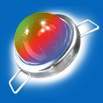 ПЛАН
Полупроводники. Собственная проводимость полупроводников.
Примесная проводимость полупроводников.
Полупроводниковый диод
ρ
T
Полупроводники – твердые вещества, свойства которых
изменяются в широких пределах под действием  внешних воздействий (нагревание, освещение и др.)
Химические соединения:
оксиды (Cu2O)
сульфиды
селениды
соединения  
химических элементов
Элементы: 
Si
Ge
As
Se
Te
Четыре основные кристаллические 
структуры полупроводников
2. Цинковая обманка (сфалерит)
1. Структура алмаза
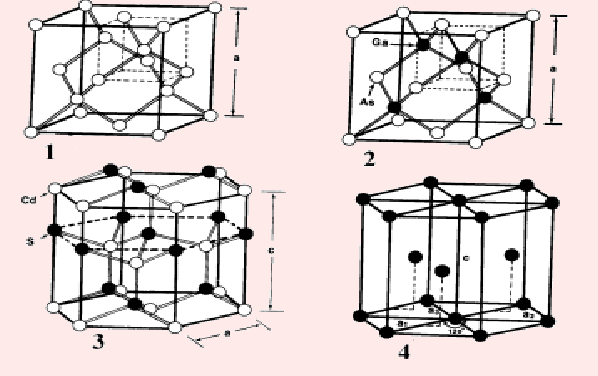 4.Гексагональная плотноупакованная
структура
3. Структура вюрцита
Свободные носители заряда в полупроводниках – электроны и дырки
Дырка – вакантное электронное состояние
в полупроводнике, обладающее положительным зарядом. Дырка может перемещаться и участвовать в образовании тока.
Электронная проводимость – проводимость, осуществляемая электронами.

Дырочная проводимость – проводимость, осуществляемая дырками
Собственная проводимость полупроводников
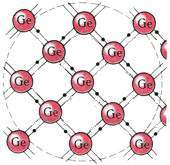 Ge 
Si
InSb
 GaAs
CdS
Собственная проводимость полупроводников
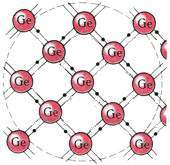 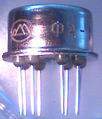 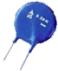 Терморезистор (используется зависимость сопротивления от температуры)
Фоторезистор  (используется зависимость сопротивления от освещения)
Примесная проводимость полупроводников
Проводимость n-типа (донорная)
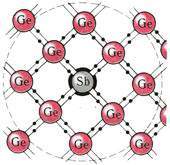 Донор – от лат.
«donare» - дарить

 Доноры для Ge и Si  
фосфор    P
мышьяк   As
сурьма   Sb
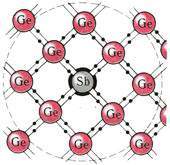 Проводимость  n - типа
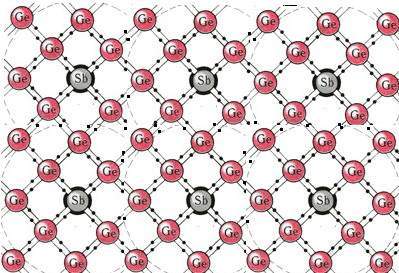 Примесная проводимость полупроводников
Проводимость p-типа
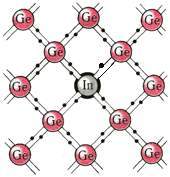 Акцептор – от лат.
 «acceptor» - приемник

Акцепторы для Ge и Si 
бор  B
алюминий Al
галлий  Ga
индий  In
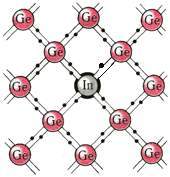 Проводимость  p - типа
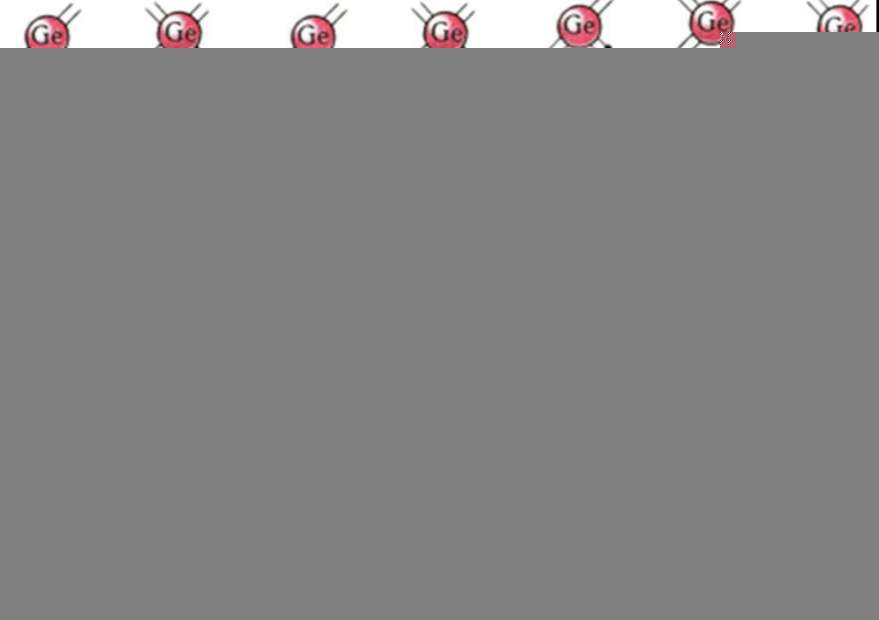 p
n
Eз
Контакт полупроводников р и n типа
Eз
Eвн
p
n
+
-
Eз
Eвн
p
n
-
+
I
В
Uпр
U
С
А
Вольт – амперная характеристика (ВАХ)
полупроводникового диода
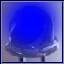 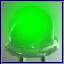 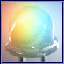 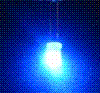 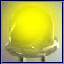 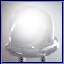 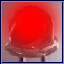 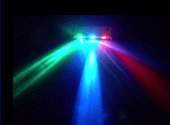 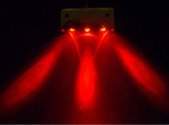 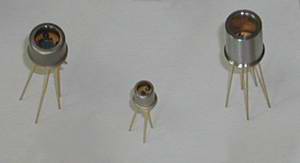 Светодиоды
Фотодиоды